Self-Supervised Models of Vision + Language
CSCI 601 471/671 
NLP: Self-Supervised Models
https://self-supervised.cs.jhu.edu/sp2023/
Logistics update
We recommended few projects for revision. Due on Monday noon.
Please talk to us if you need more brainstorming to scope your proposal better. 

Each team is assigned to a mentor (we will email you about the assignment). 
Each team is responsible to schedule meeting time with their mentor. 
Our suggestion: meet with them at least once every 10 days. 

Starting next week: no TA/CA office hours. 

We will have external speakers next week!
Attention Is All You Need
Transformers are eating the world

SOTA performance across a range of NLP tasks
...QA
...summarization
… paraphrasing

Is Attention all you need?
Everything thus far has been text
What about other modalities, e.g., images?
What about multi-modal settings, e.g., captioned images?
Today's Talk
Resources, datasets, & problems of interest


Models & architectures


Challenges & envisioned future
COCO, VQA, CLEVR, oh my
Common Objects In Context (2014)






Object detection, segmentation, key-point detection, and captioning
~330K Images
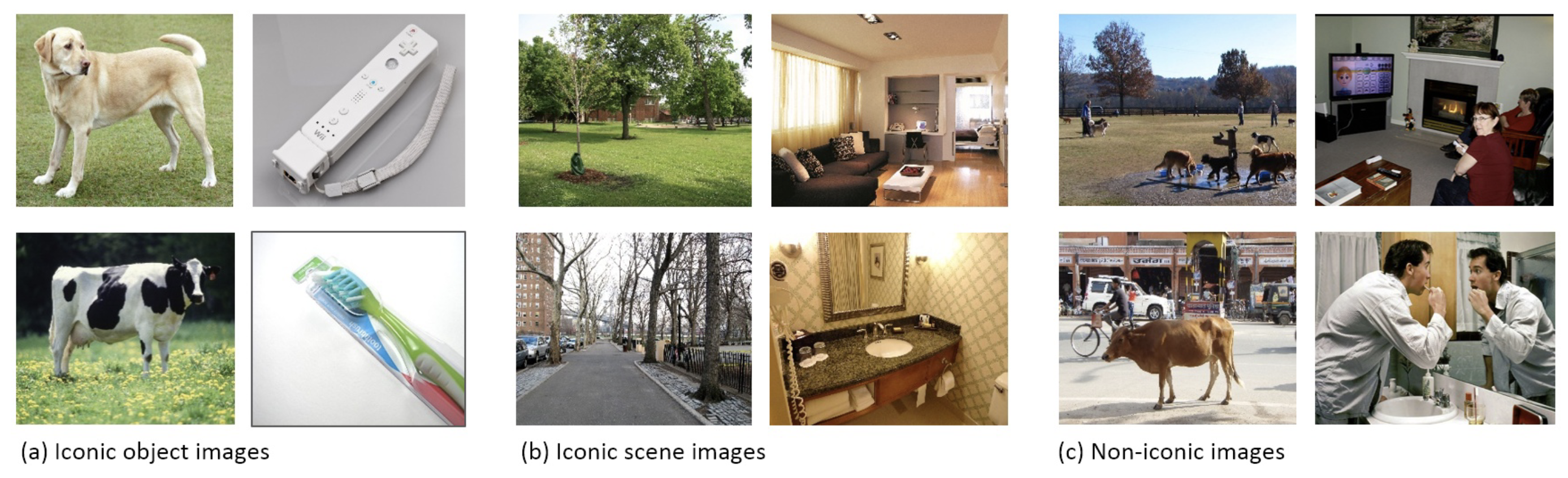 [Microsoft COCO: Common Objects in Context, 2014]
COCO, VQA, CLEVR, oh my
Visual Question Answering (2017)






Open-ended questions about images
~265K Images, at least 3 questions per image, "gold" answers
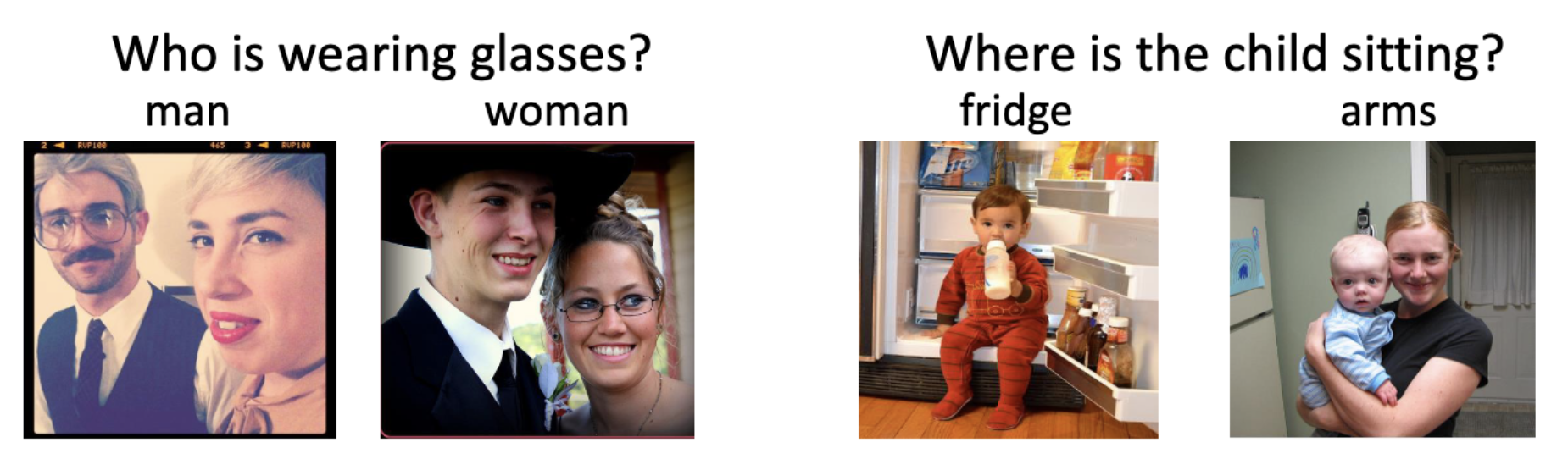 [VQA: Visual Question Answering, 2015]
COCO, VQA, CLEVR, oh my
CLEVER (2017)

"strong biases that models can exploit to correctly answer questions without reasoning"

~100K Images

~865K Questions
Answers to all train/val questions
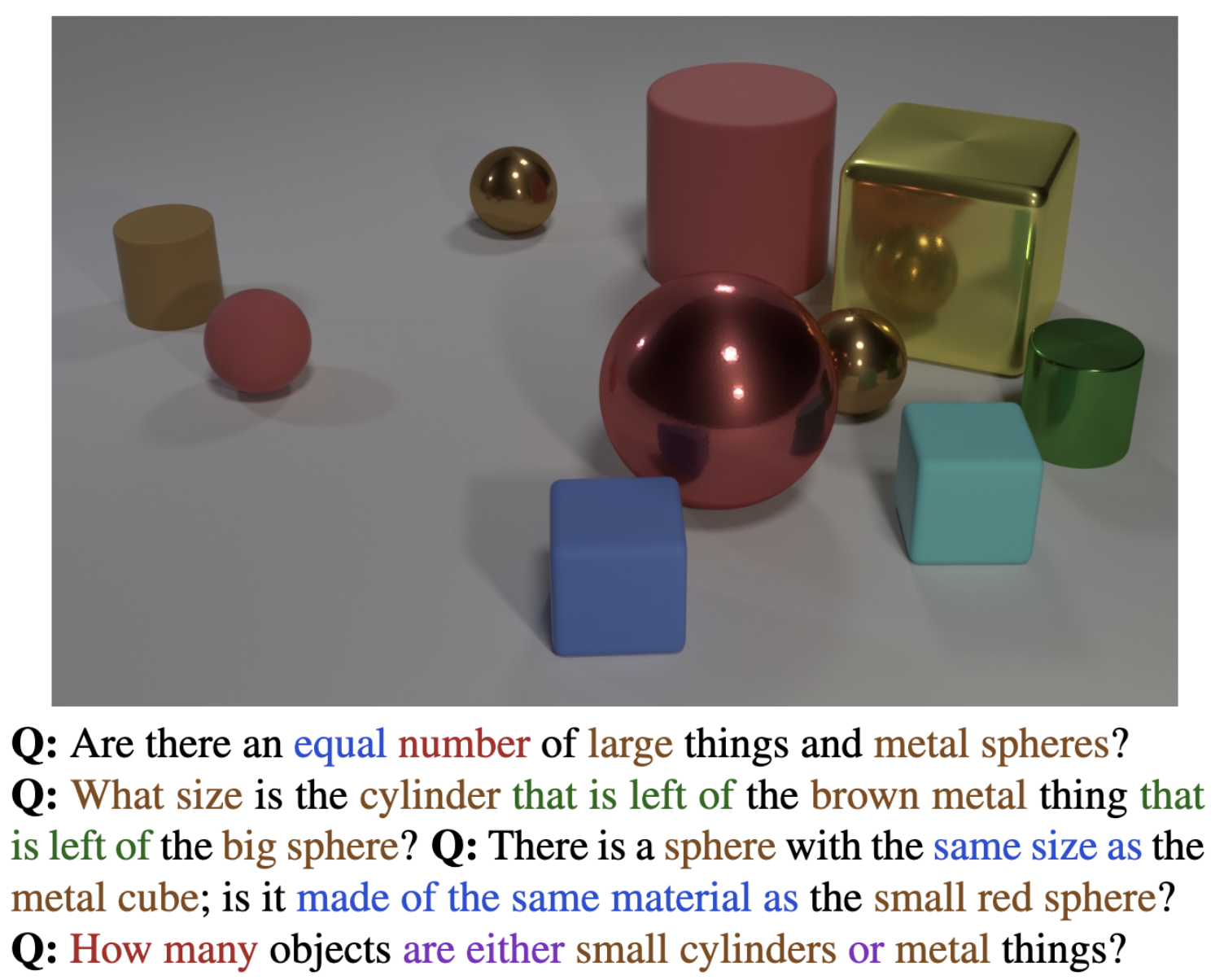 [CLEVR: A Diagnostic Dataset for Compositional Language and Elementary Visual Reasoning, 2016]
Let's Consider Images – How to Encode?
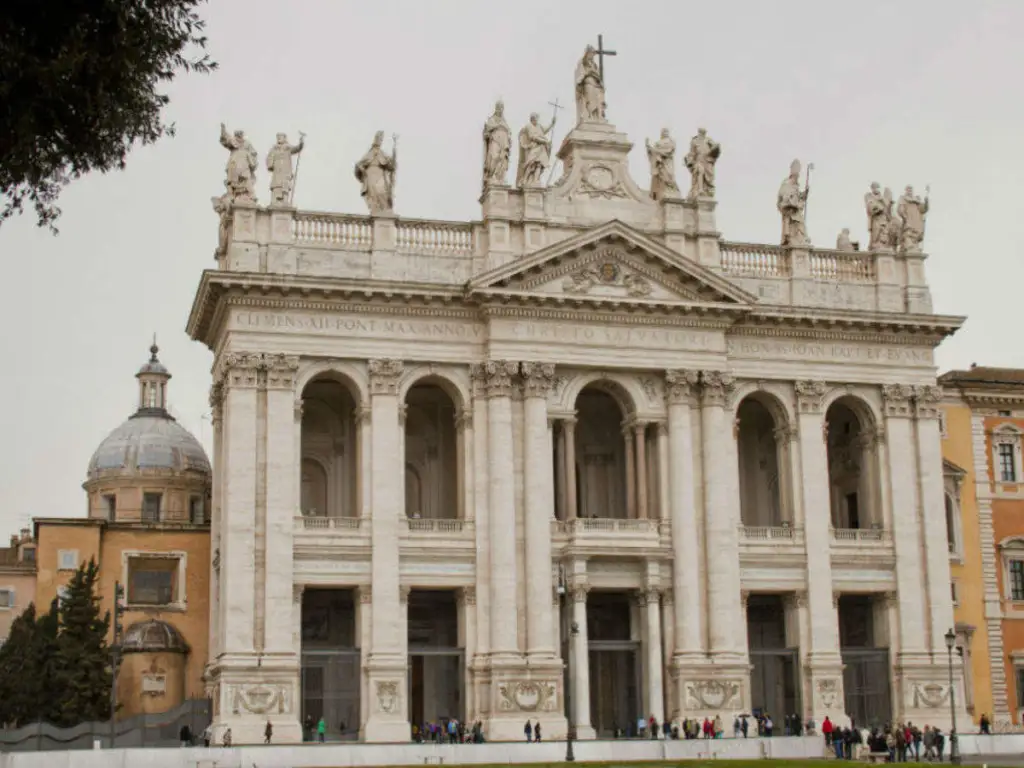 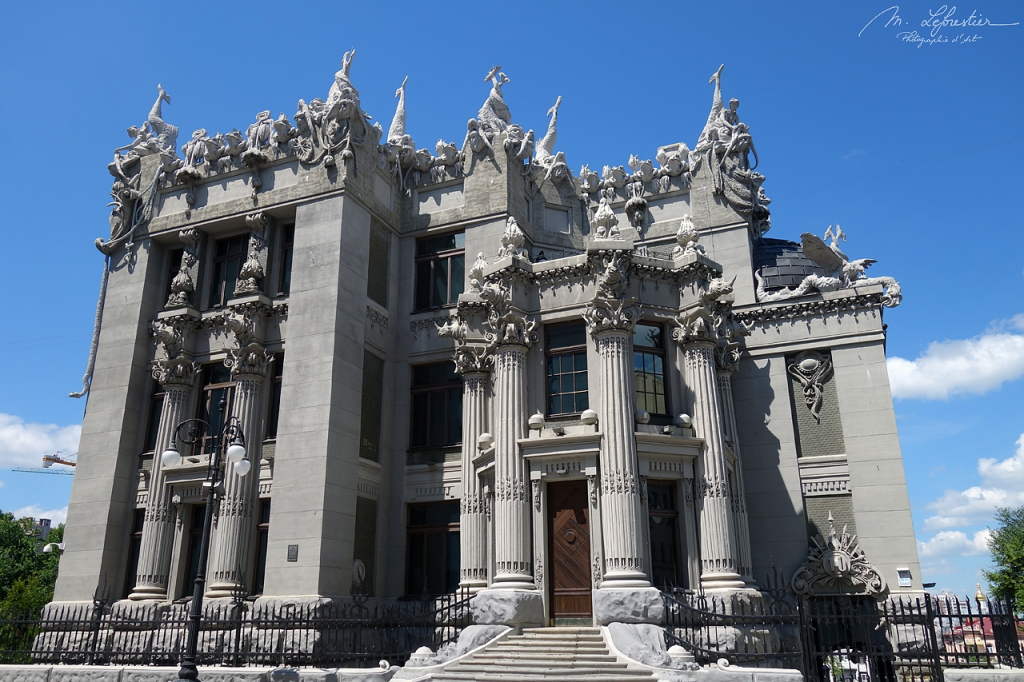 Let's Consider Images - Vision Transformer
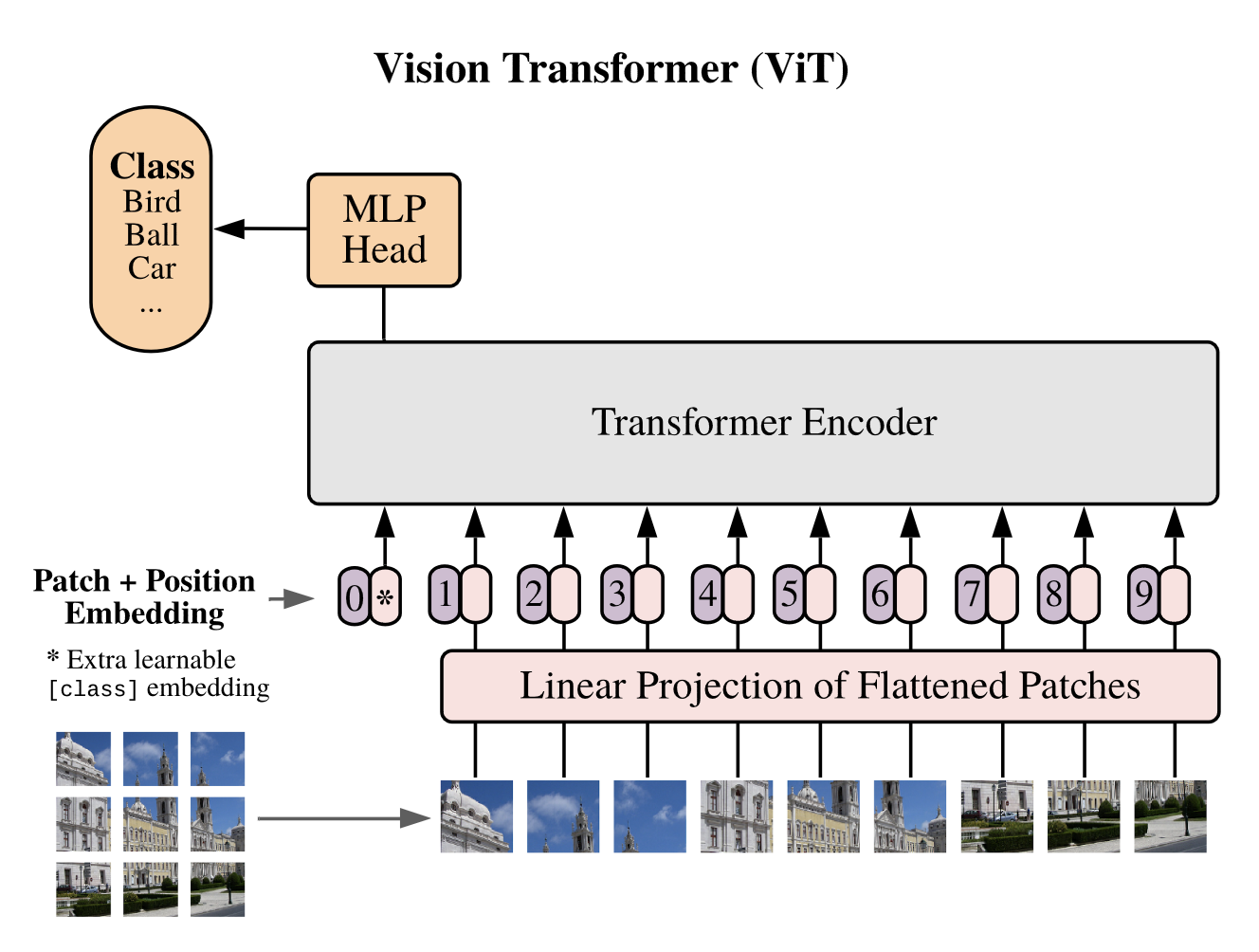 Let's Consider Images - Vision Transformer
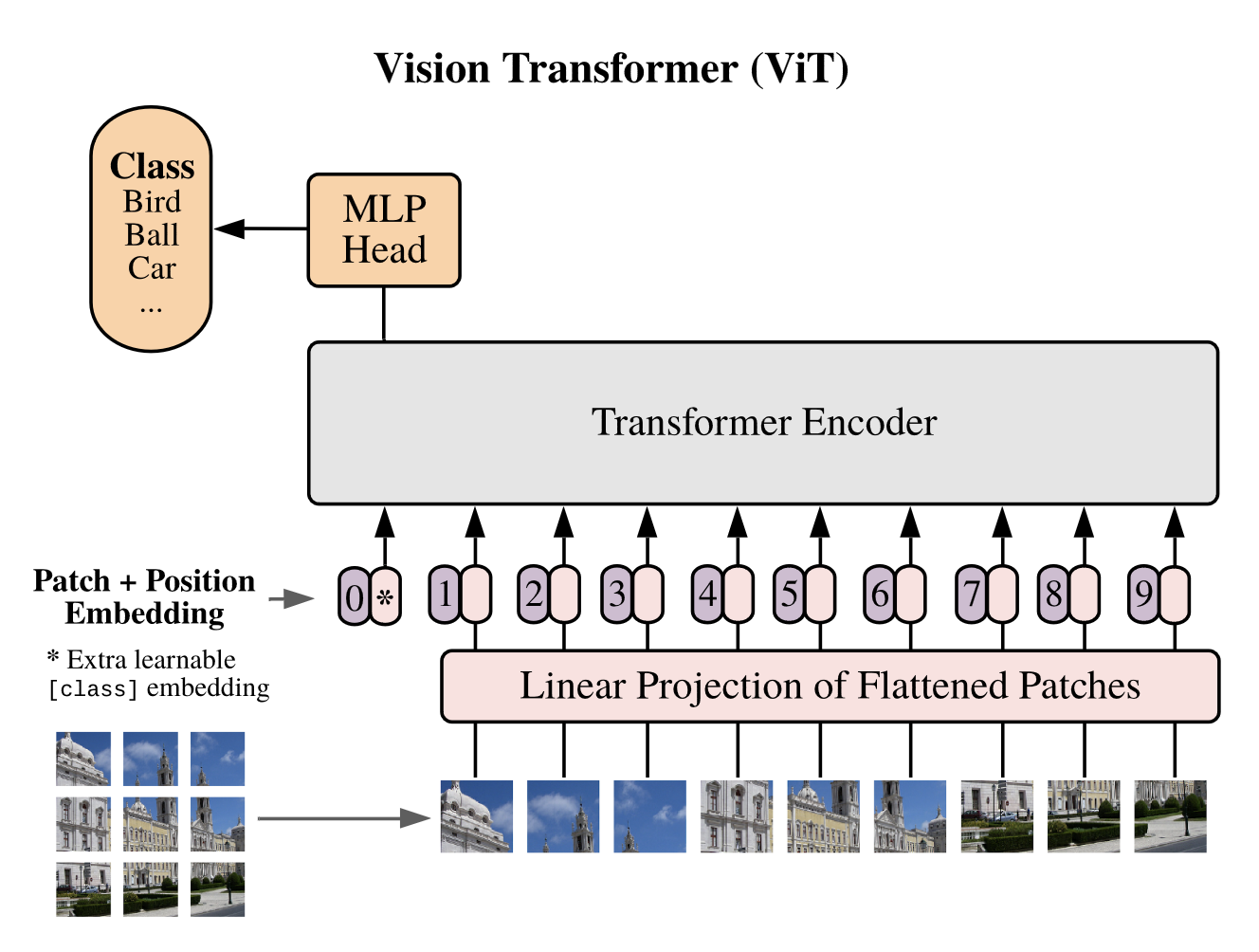 Let's Consider Images - Vision Transformer
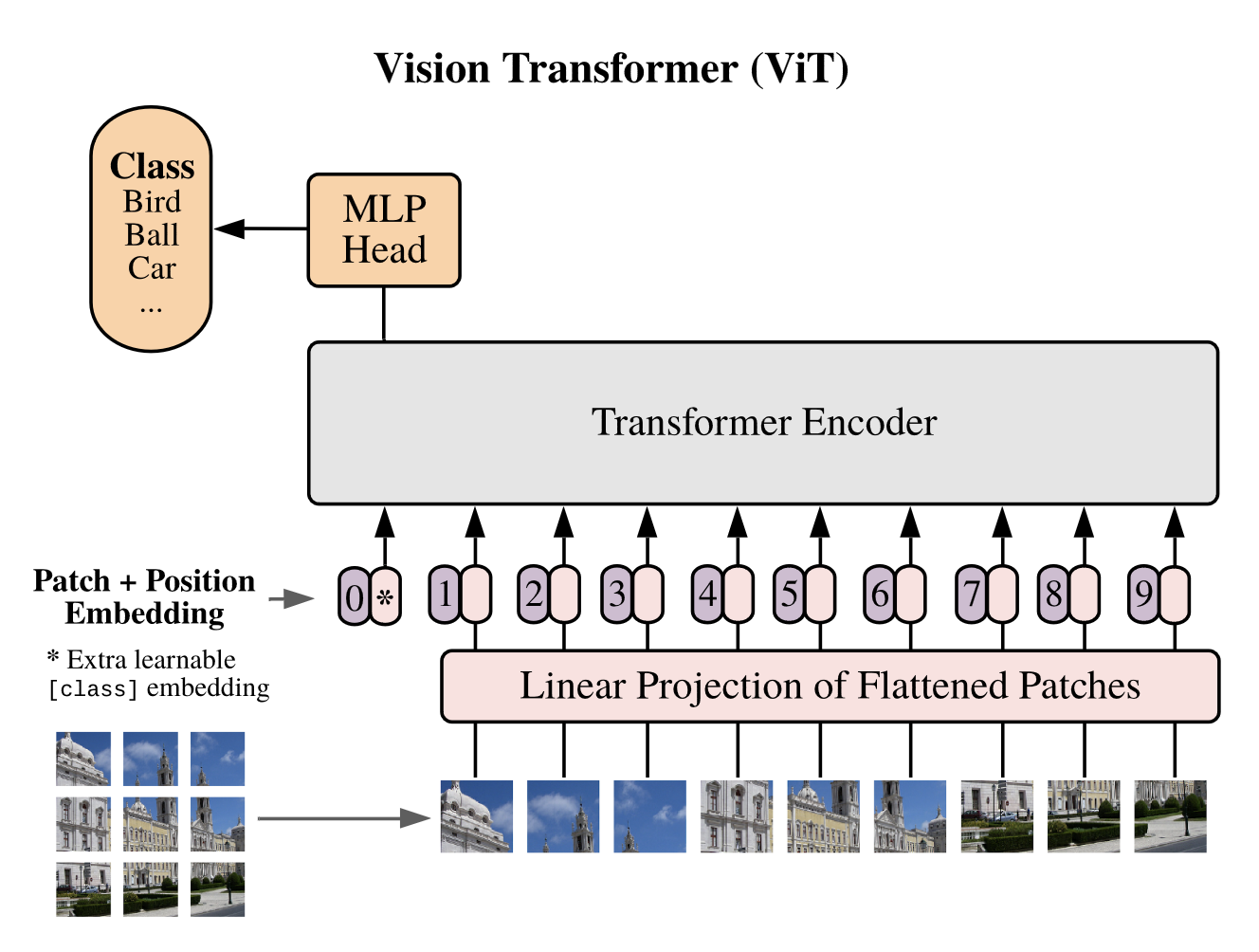 [An Image is Worth 16x16 Words: Transformers for Image Recognition at Scale, 2020]
What about paired image-text – How to Encode?
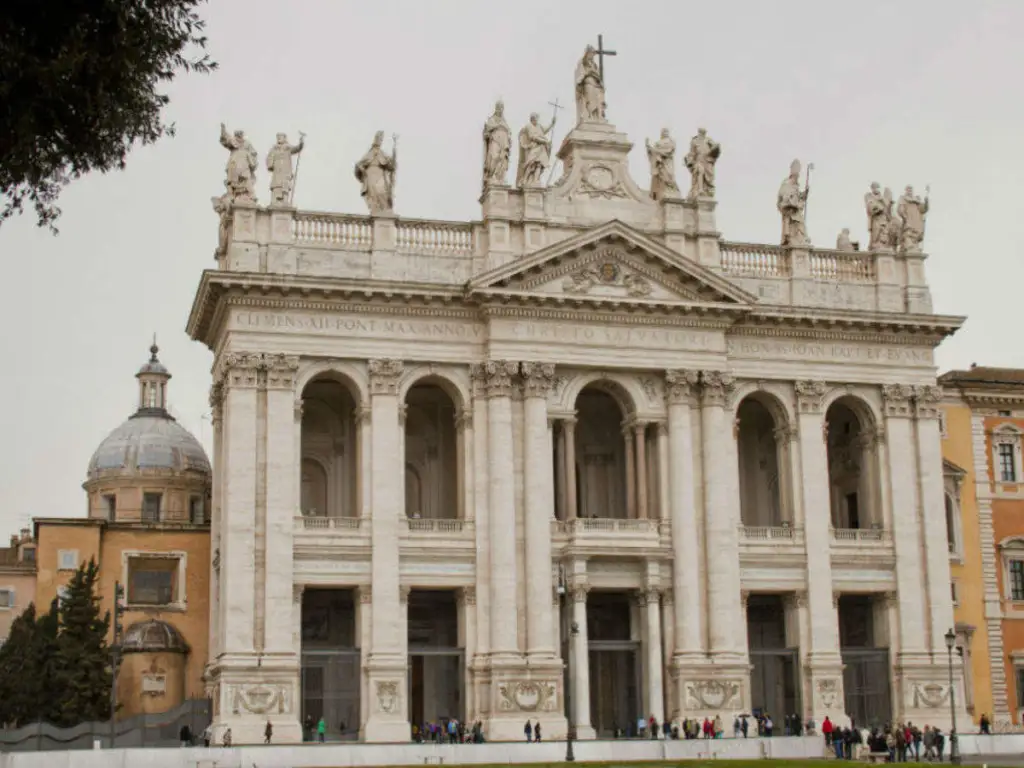 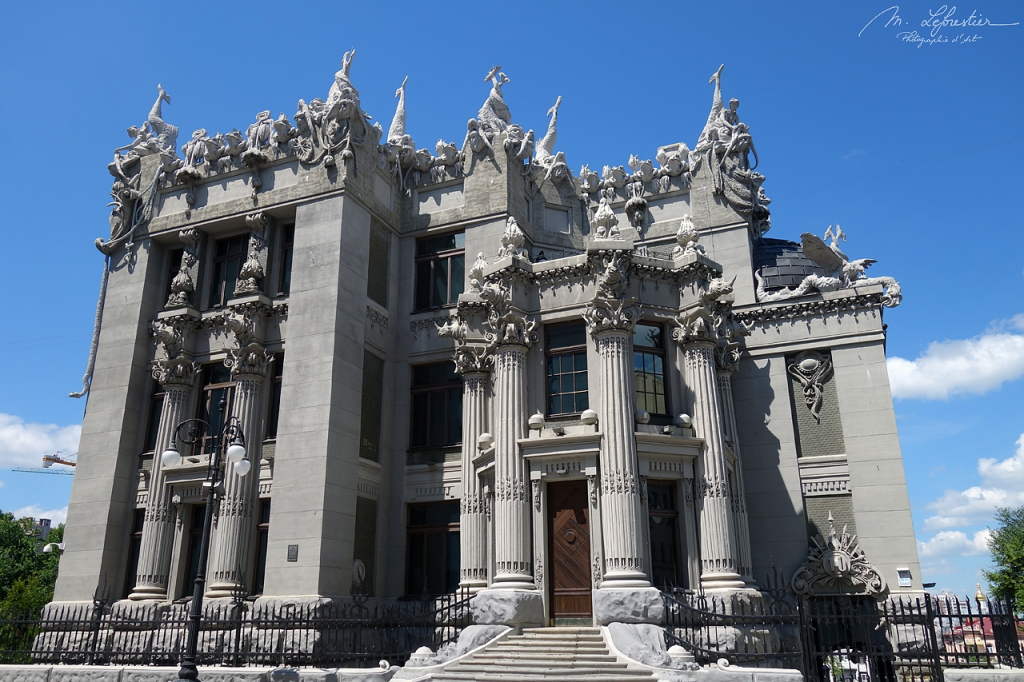 House with Chimeras – Kiev
Basilica of St. John Lateran
Contrastive Language–Image Pre-training (CLIP)
Given a batch of N (image, text) pairs, predict which of the N × N possible (image, text) pairings across a batch occurred
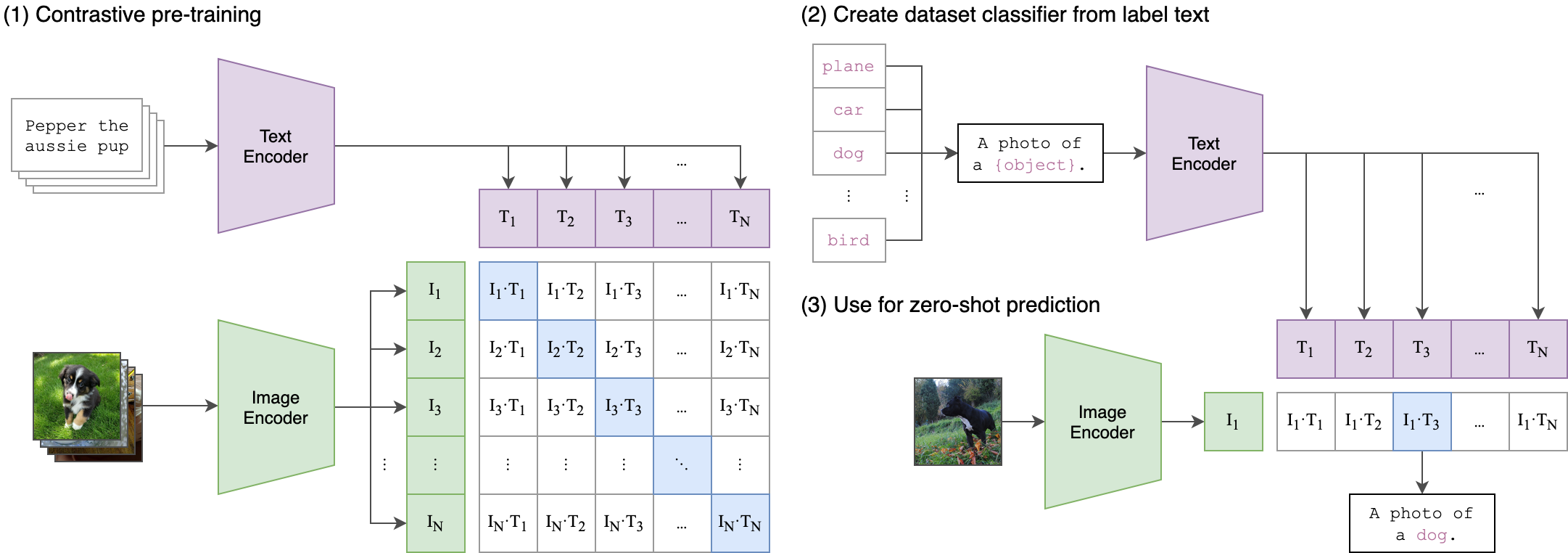 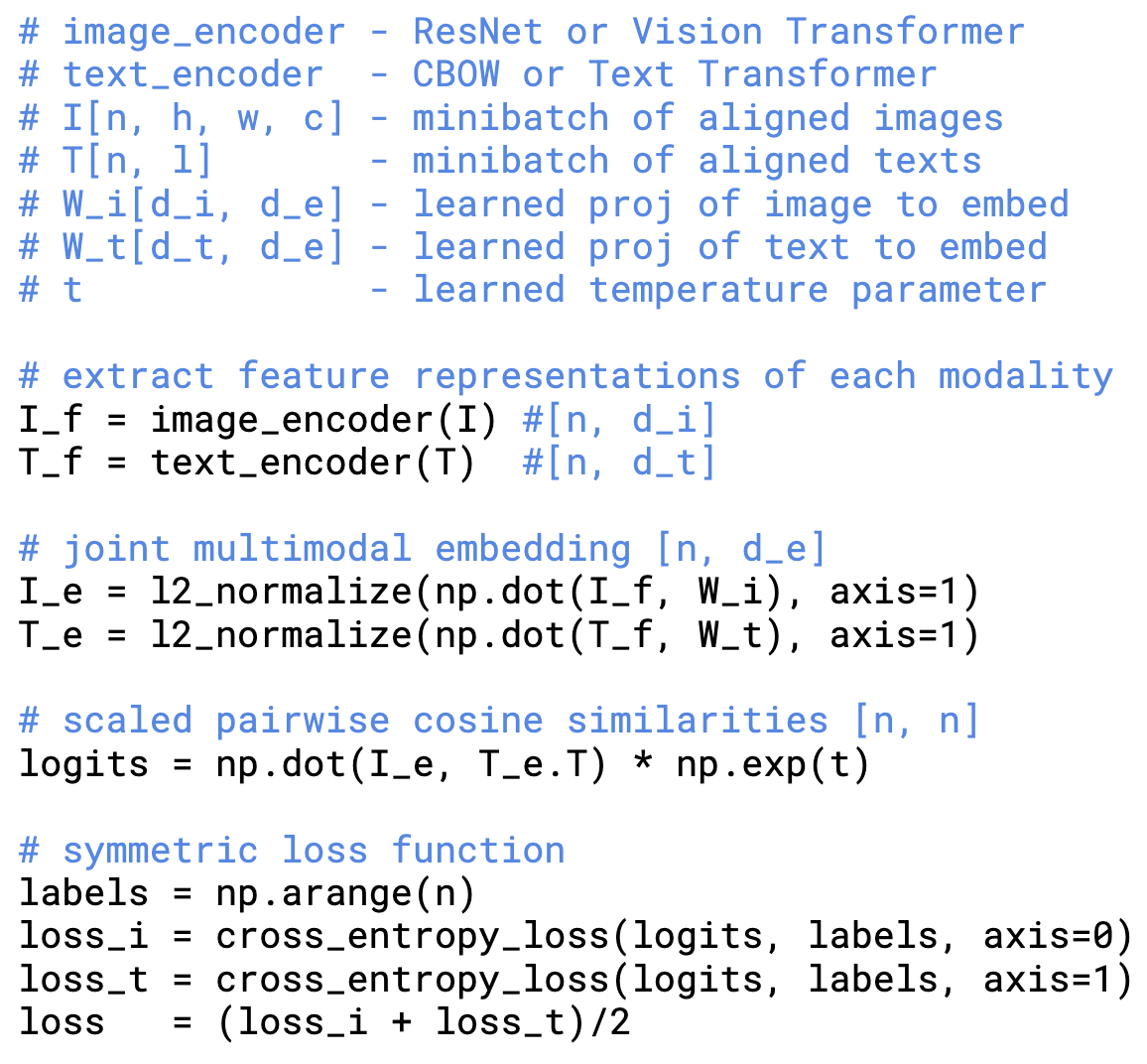 [Learning Transferable Visual Models From Natural Language Supervision, 2021]
Contrastive Language–Image Pre-training (CLIP)
Consider classifying photos of dogs vs cats - for each image, check if CLIP predicts text description “a photo of a dog” or “a photo of a cat” is more likely to be paired with it
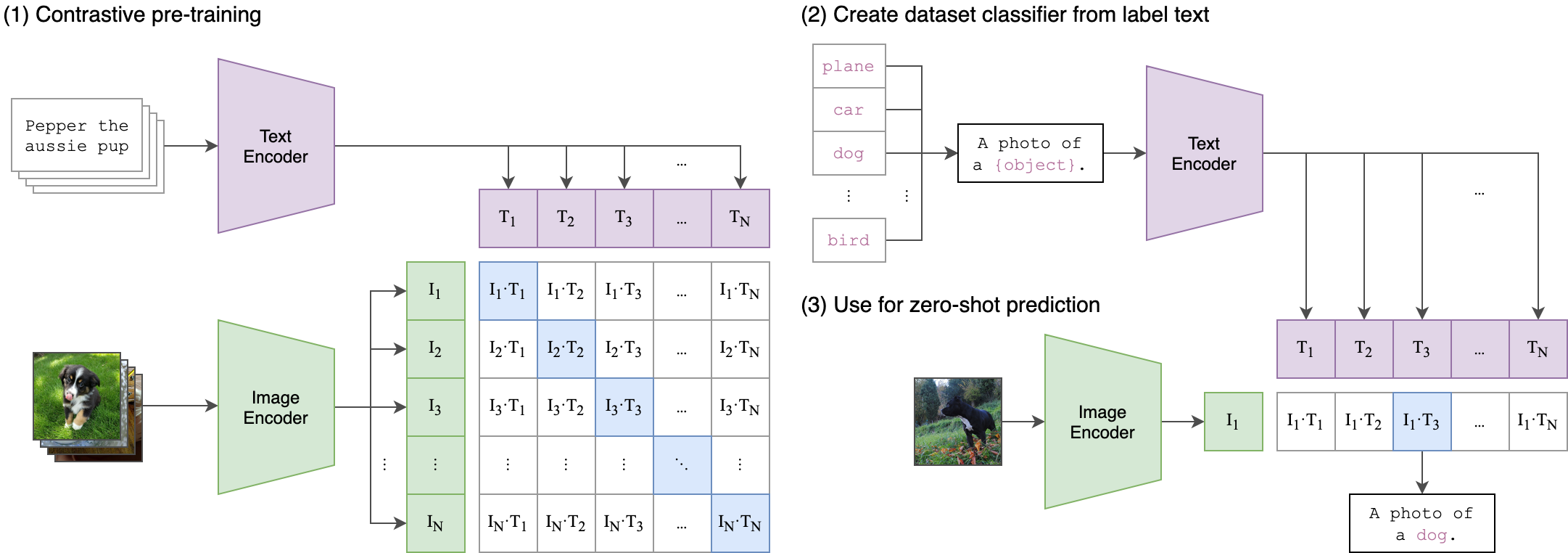 [Learning Transferable Visual Models From Natural Language Supervision, 2021]
What can CLIP do?
CLIP evaluates associations between image-text pairs:

Image Classification

Image Searching

Controllable Caption Generation
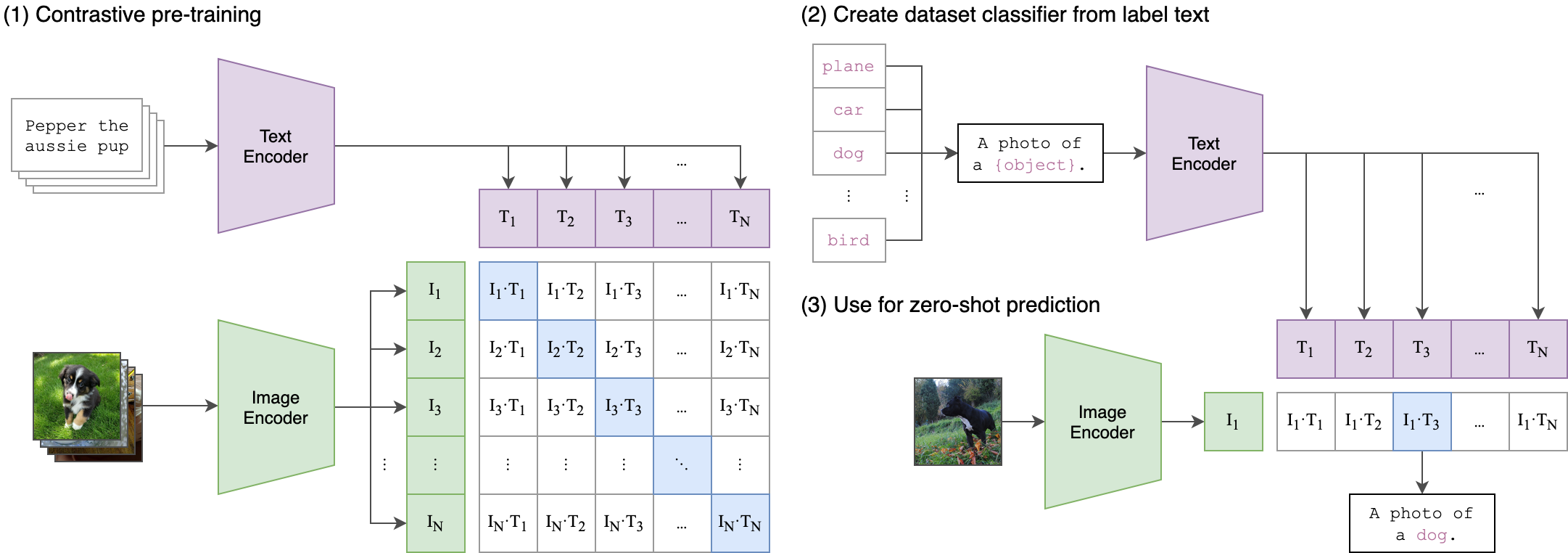 What can't CLIP do?
No generation capabilities


Prompting / In-Context Learning
Few-shot captioning
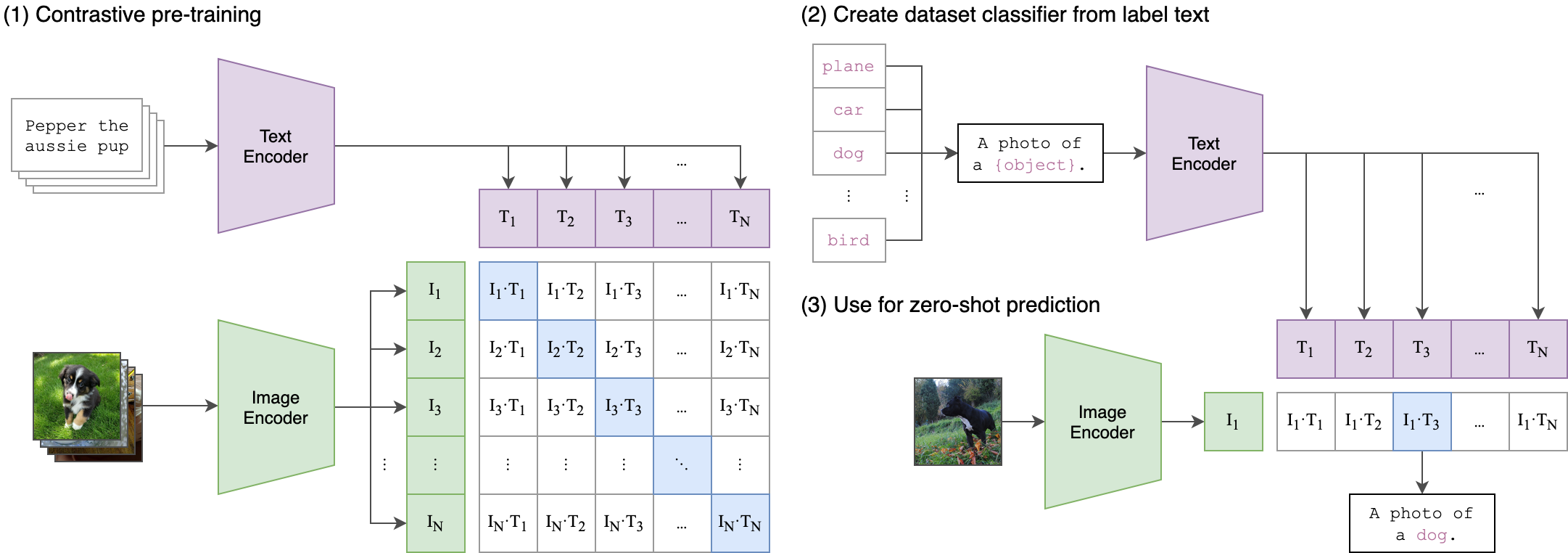 Text-to-Image
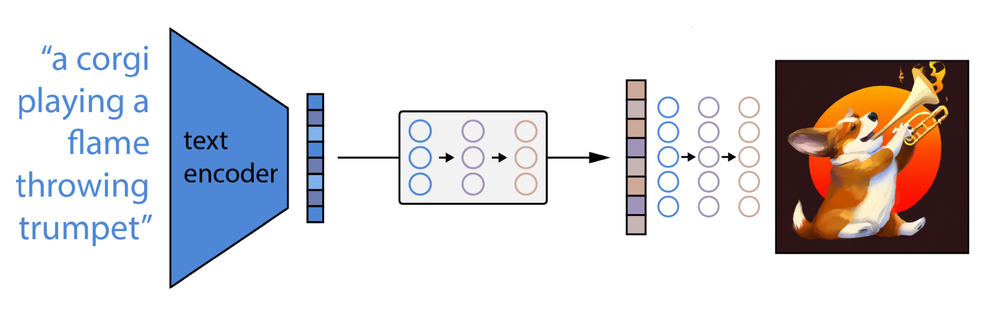 DALL-E
First, a text prompt is input into a text encoder that is trained to map the prompt to a representation space.
[Zero-Shot Text-to-Image Generation, 2021]
DALL-E
First, a text prompt is input into a text encoder that is trained to map the prompt to a representation space.

Next, a prior maps the text encoding to a corresponding image encoding that captures the semantic information of the prompt contained in the text encoding.
[Zero-Shot Text-to-Image Generation, 2021]
DALL-E
First, a text prompt is input into a text encoder that is trained to map the prompt to a representation space.

Next, a prior maps the text encoding to a corresponding image encoding that captures the semantic information of the prompt contained in the text encoding.

Finally, an image decoder stochastically generates an image which is a visual manifestation of this semantic information.
[Zero-Shot Text-to-Image Generation, 2021]
DALL-E
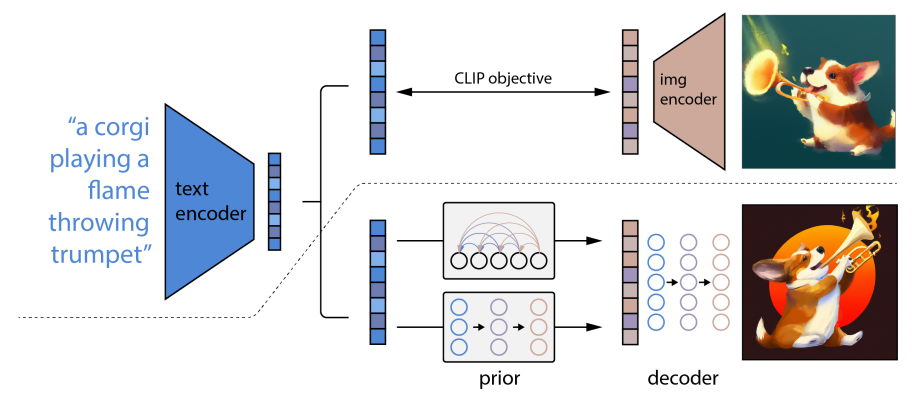 [Zero-Shot Text-to-Image Generation, 2021]
Multimodal Prompting
CLIP addresses ImageNet, but what if we introduce novel images / text / classes? 


DALL-E addresses controllable image generation, but still no ICL


LLMs are transferrable to new tasks via prompting with examples


Can we do the same thing in a multimodal setting, e.g. vision + language?
Multimodal Few-Shot Learning with Frozen Language Models
First, consider a pretrained LLM
GPT-2-esque (7B)
Pretrained on C4

Next, consider a vision encoder
Input images (e.g. WxHxC)
Output N tokens
[Multimodal Few-Shot Learning with Frozen Language Models, 2021]
Multimodal Few-Shot Learning with Frozen Language Models
[Multimodal Few-Shot Learning with Frozen Language Models, 2021]
GPT-4
Multimodal - RLHF
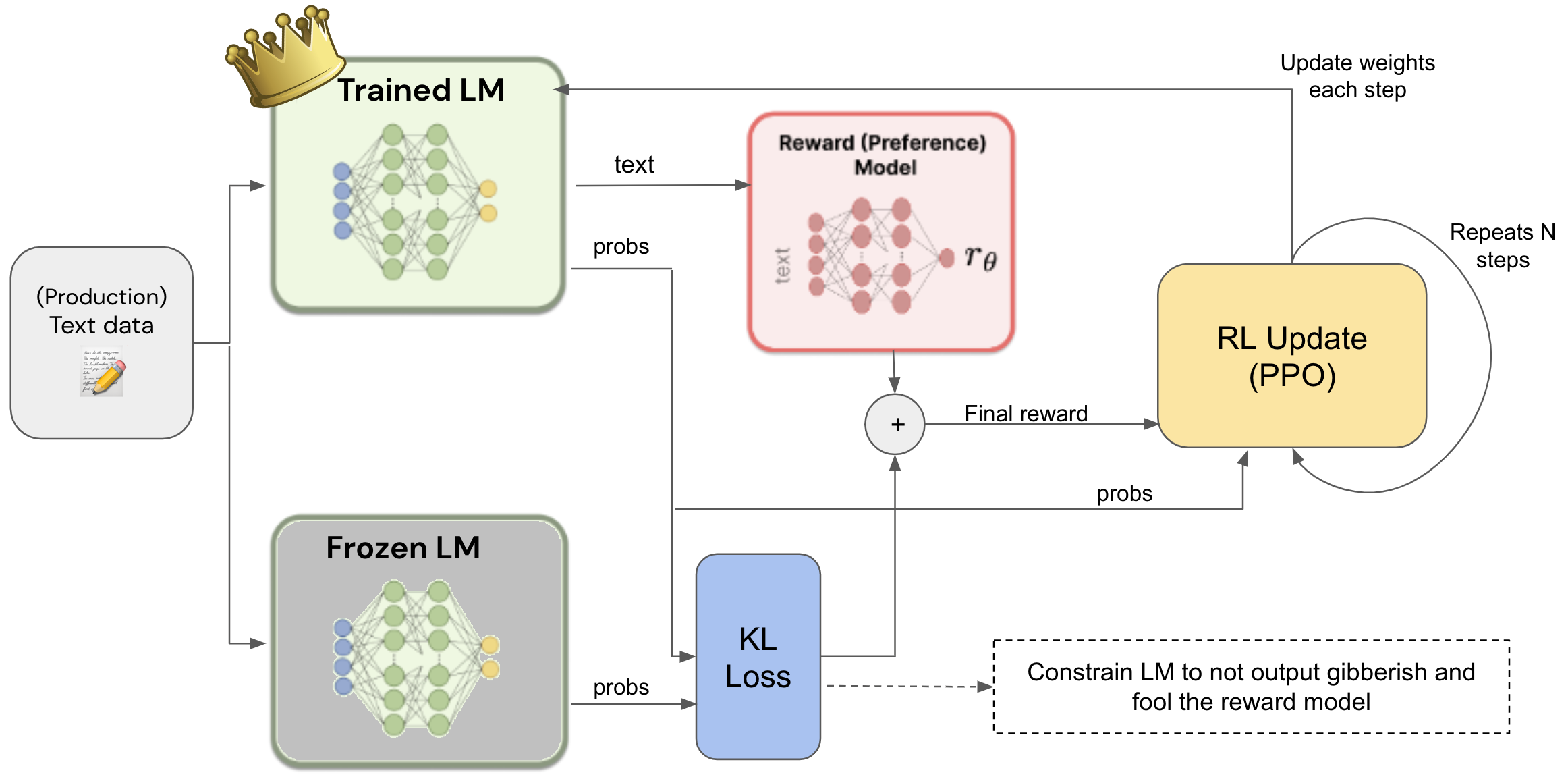 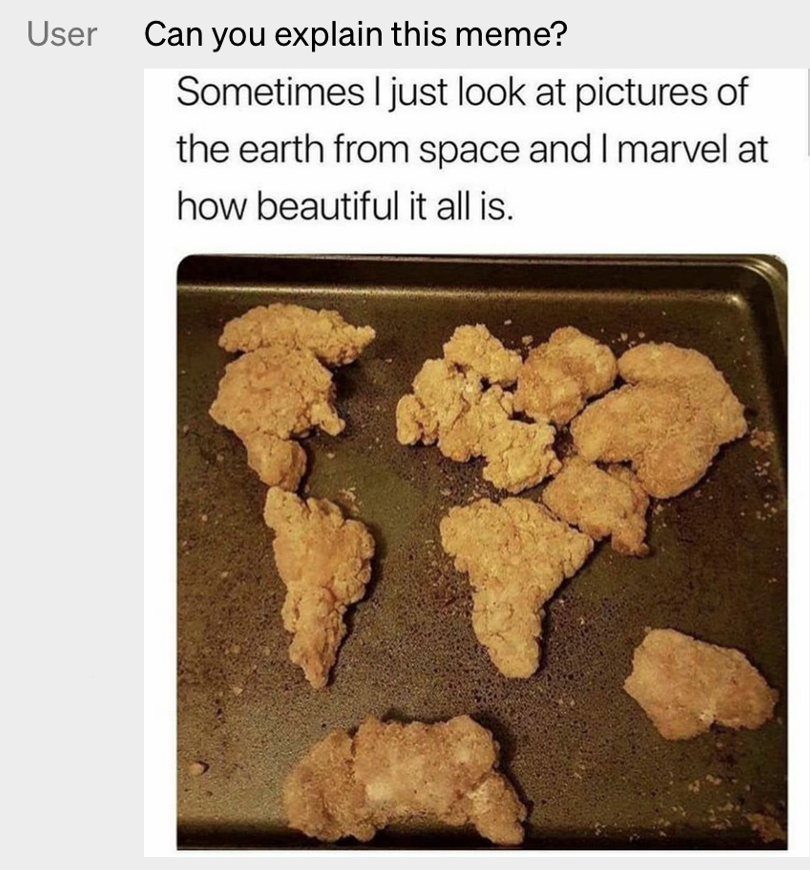 The input could be any modality!
[Improving Multimodal Interactive Agents with Reinforcement Learning from Human Feedback, 2022]
Challenges we still face  Models’ quality depend on frequency of patterns
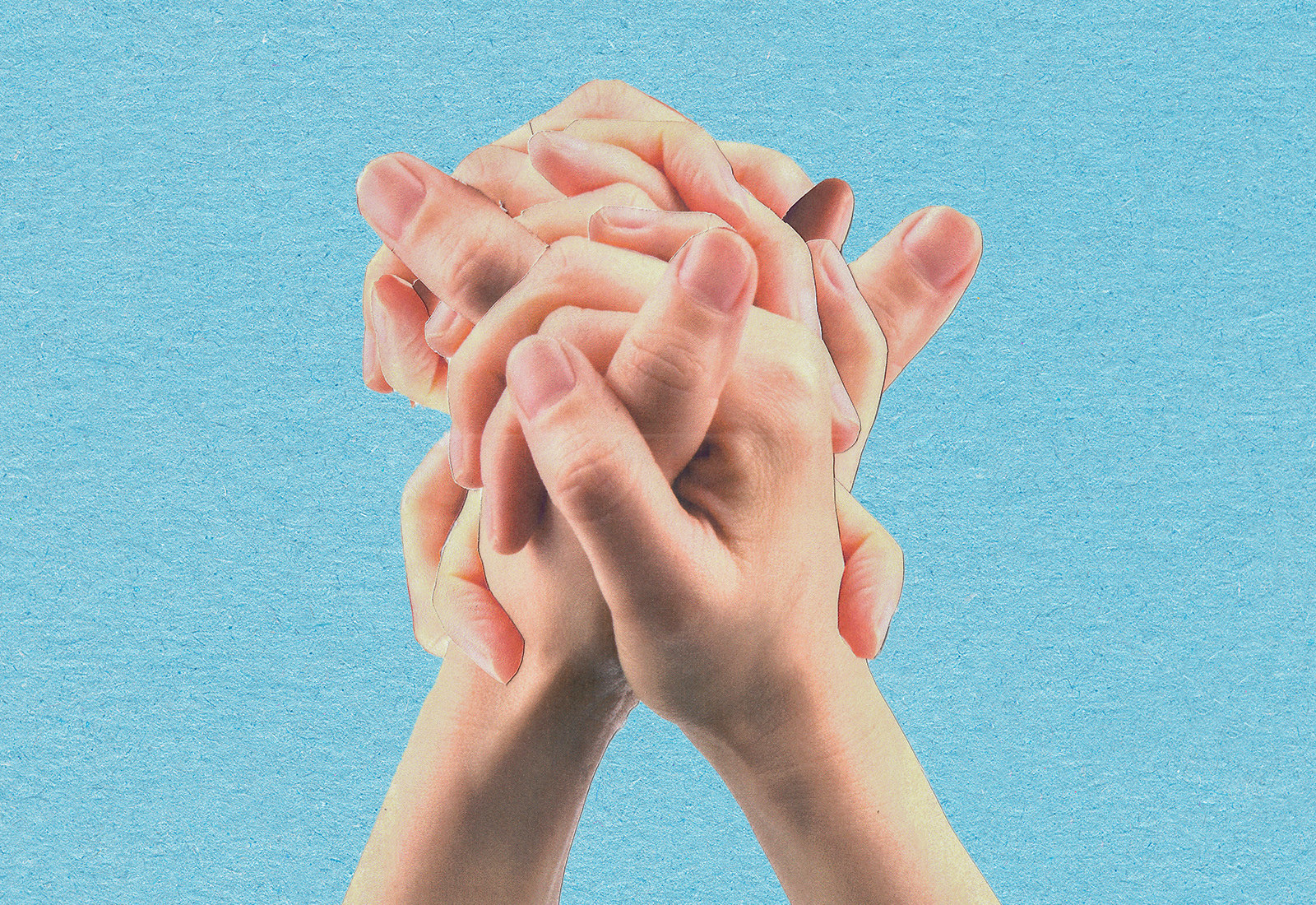 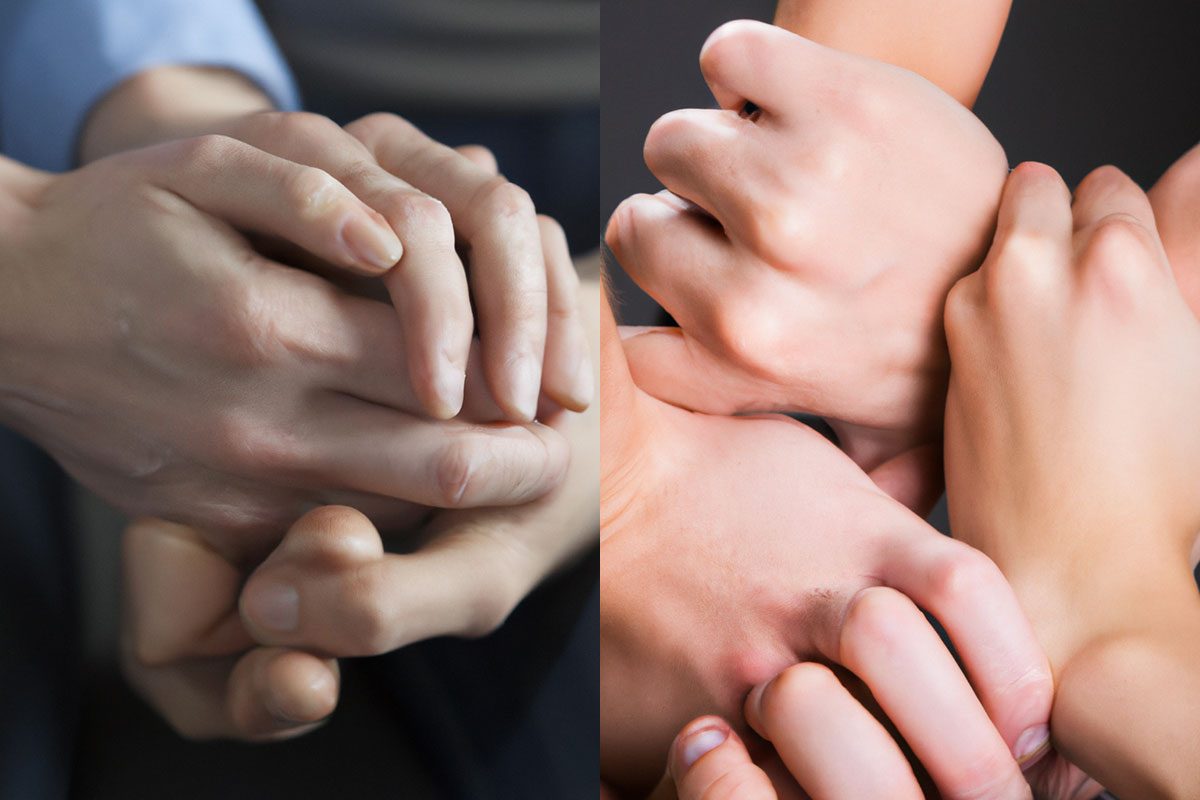 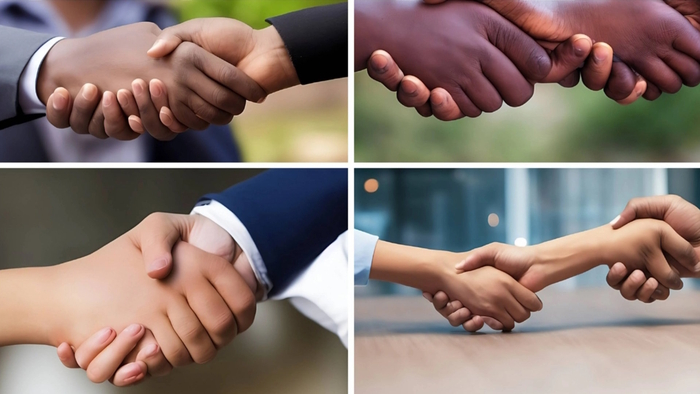 Challenges we still face - The long tail Most things are infrequent
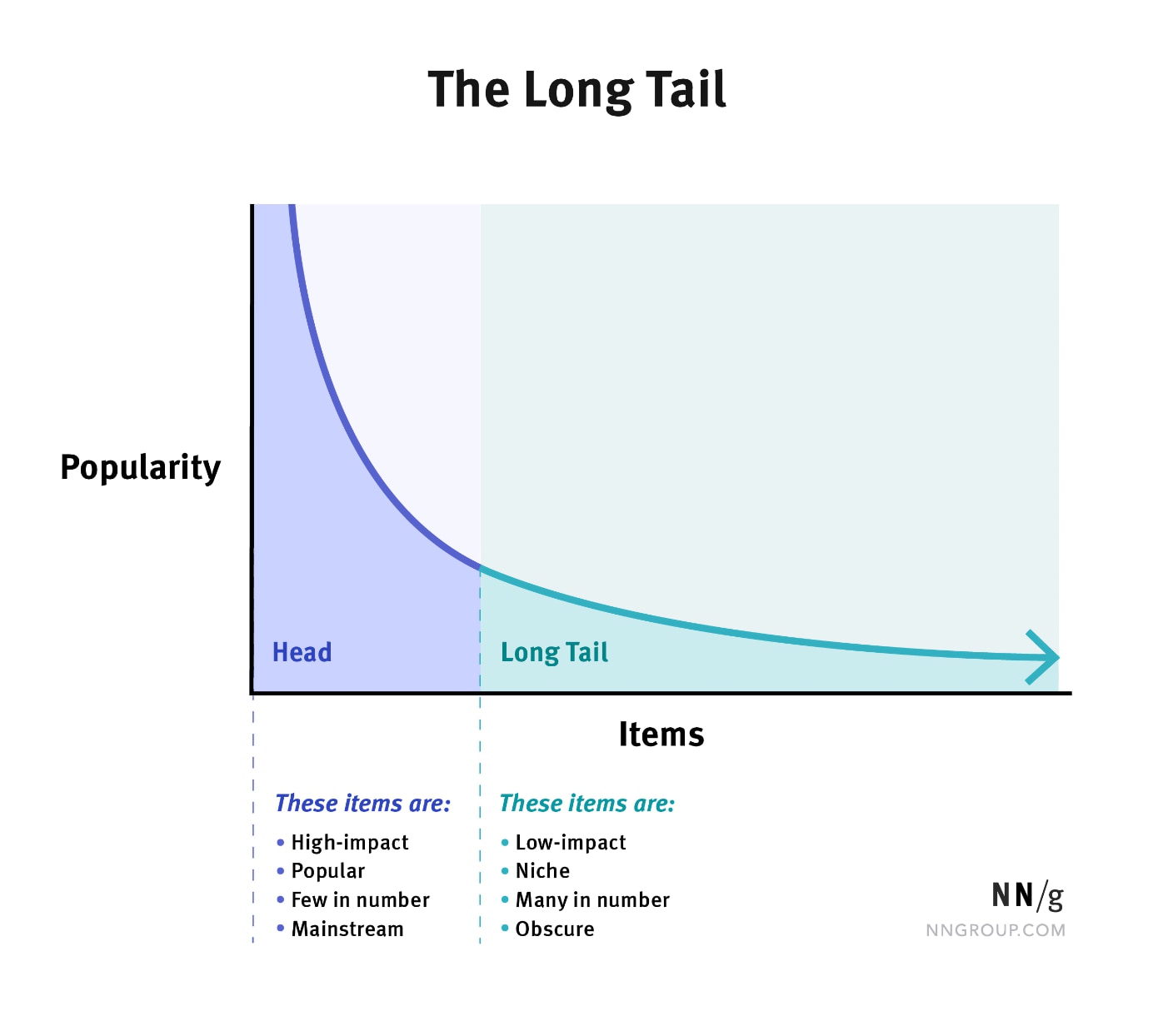 Envisioning the future
More modalities — combinations of video (2D, 3D), text, code, etc. 
Large models and more efficient scaling 
More breath — more data and more types of data 
Interaction with physical world — models with hands and actuators 
Better personalization — these agents should serve your 🫵 needs 
Better human-machine teaming 
CoPilot for coding
CoPilot for writing
….
CoPilot for life!!!
https://nips.cc/media/neurips-2021/Slides/21895.pdf https://vlp-tutorial-acl2022.github.io/   https://vlp-tutorial.github.io/